Marka İmajı
Kurum ve Marka İmajı
Kurum ve marka imajı tüketiciler nezdinde bir şirketin nasıl bilindiğini yansıtır. 
Imaj yönetiminin en önemli hedefi (potansiyel) tüketicilerin zihninde benzersiz bir iz bırakmak olmalıdır.
Mercedes ve Fiat marka otomobilleri düşünelim.
Marka imajı genelde şu soruları temel alarak oluşur:
Araca ait özelliklerin değerlendirilmesi
Yerli ya da yabancı üretim olması
Pazarlama iletişimi çabalarının bizde bıraktığı izlenim
Satış bayilerine ilişkin düşüncelerimiz
Tüketici Açısından Marka İmajının Rolü
Satın alma kararı verirken güven telkin eder.
Markayı az deneyimlemiş veya marka hakkında bilgisi olmayan alıcıya güven verir.
Satın alma kararı verirken marka arama için ayrılan süreyi azaltır.
Verilen satın alma kararına dair psikolojik onay ve sosyal kabul sağlar.
Şirketler Açısından Marka İmajının Rolü
Yeni ürünlere tüketicilerin olumlu düşüncelerinin yayılması
Daha yüksek fiyattan satış yapabilme olanağı
Müşteri sadakati
Olumlu ağızdan ağıza pazarlamanın etkisi
Daha nitelikli çalışanları şirkete çekme potansiyeli
Finans analistlerinden daha yüksek reyting puanları elde etme
İstenen Marka İmajını Tanımlamak
Ilk önce varolan imajı ortaya koymayı gerektirir.  Eğer olumsuz bir imaj varsa bunu düzeltmeye yönelik eğer olumlu bir imaj varsa bunu pekiştirmeye yönelik çabalara girişilir. 
Marka imajı değişmez değildir. Nokia’nın marka imajını düşünün.
Doğru Marka İmajı Yaratmak
Doğru imaj kurumun ve ürünlerinin benzersiz yönlerine ait net bir mesaj gönderir. Böylece kurumu ve ürünlerini zihnimizde ayrıcalıklı bir yere yerleştirmemizi sağlar. 
Unutmayın marka imajı sadece işletmenin logosu / amblemi değildir
Marka İmajı Yaratırken
Marka imajı yaratırken hem ürüne ilişkin unsurları hem de tüketiciye ilişkin unsurları göz önünde bulundurmak gerekir. Ürün şüphesiz tüketiciye somut bir fayda sağlar ancak bunun ötesinde bir takım anlamlar da taşır. 
Marka imajı yaratma ve güçlendirmeye yönelik iletişim stratejilerinin temelinde, tüketicilerin zihninde olumlu çağrışımlar demeti yaratmak ve bu çağrışımları kullanarak tüketicilerin markayı tercih etmesini sağlamaktır.
Marka İmajı Yenilemek
Eski müşterilerin markayı yeniden keşfetmesini sağlamak
Orjinale sadık kalarak yenileşebilmek
Sana Margarin örneği
http://alkislarlayasiyorum.com/icerik/191874/sana-yemekli-kapsuller-2153
Marka İmajını Değiştirmek
Amerikalı perakande markası Target örneği
 1) Tasarım ürünleri ürün karmasına eklemek
 2) Reklam kampanyası düzenlemek ve ajans logosunu yenilemek
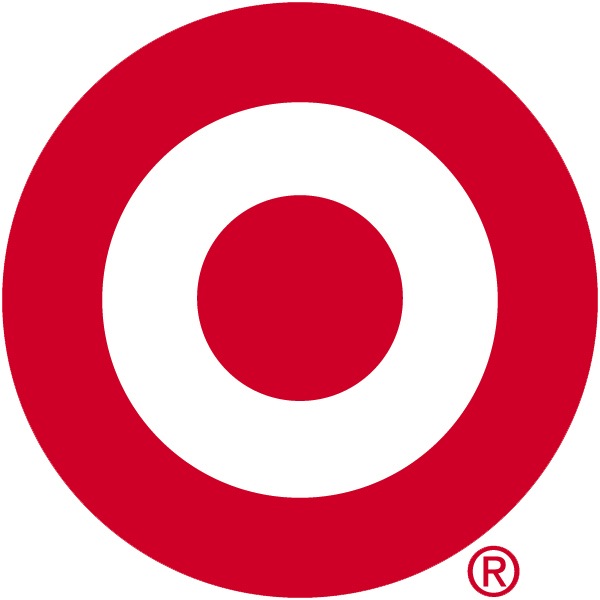 Vogue’un İkonik Resimleri Target Ürünleriyle Yeniden Canlanıyor
Marka Logoları
Marka logosu bir markayı tanımlamak için kullanılan semboldür. 
Logonun hatırlanabilir, samimi, tanıdık, bilinen, şirketin hedef pazarı için kabul görmüş bir anlam ifade eden, olumlu duygular uyandıran bir sembol olması beklenir. 
Logonun sade ve basit olması ve farklı mecralarda kullanmaya uygun olması önemlidir.
Kimi şirketler logolarını zaman içinde güncellerken bazı markalar ise logolarını değişirmemeyi tercih ederler. Örneğin John Deere markası 1876 yılından beri aynı logoyu kullanmaktadır.
Marka Kişiliği
Marka kişiliği kavramı, markaların da insanlar gibi kişilik özelliklerine, belli duygular ya da izlenimlere sahip olduğu yargısına dayanır. Bu şekilde marka, yaş, toplumsal-ekonomik sınıf, cinsiyet gibi açılardan değerlendirilebildiği gibi, sıcak, duyarlı, ilgili gibi tipik kişilik özellikleri ile de değerlendirilebilinir. 
Michael Kors gösterişli bir marka iken, Harley Davidson asi, Fedex güvenilirdir.
Aaker’e göre marka kişiliğinin beş özelliği
İçtenlik 
Heyecan
Rekabet
Çok yönlülük
Sağlamlık
Marka Sadakati
Marka sadakati, tüketicinin ihtiyaçlarını karşılamak amacıyla sadece içinde bulunulan zamanda değil, gelecek dönemlerde de belirli bir markayı tercih etmesi olarak tanımlanabilir. 
2013 senesinde Brand Keys tarafından yapılan Müşteri Sadakati Araştırmasına göre tüketicilerin en sadık olduğu markalar kozmetikte Clinique, akaryakıtta Shell, pizzada Dominos, fast food restaurantta Subway ve alkolsüz içecekte Diet Cola olarak çıkmıştır.
Marka Denkliği
Marka denkliği, tüketicilerin zaman boyunca markayla ilgili tüm tecrübe, iletişim ve algılamalarına bağlı olarak bir kurumun ürünleri/hizmetleri ile ilgili tüm çağrışım ve beklentilerinin ticari değeridir.
2013 yılında Marka Değeri en Yüksek Olan Markalar (Interband)
Apple
Google
Coca Cola
IBM
Microsoft
General Electric
McDonald’s
Samsung
Intel
Toyota